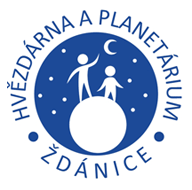 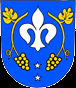 Nobelovy ceny  
za kosmologii a astrofyziku
Alfred Nobel
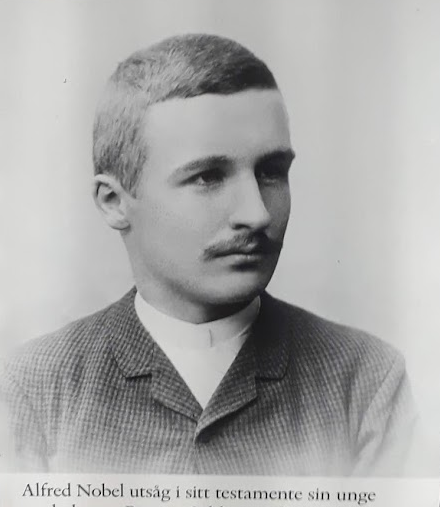 Alfred Nobel narozen 21.10. 1833 ve Stockholmu, v bohaté rodině,  příbuzní byli většinou inženýři a vynálezci

Získal skvělé vzdělání a hovořil švédsky, rusky, francouzsky, anglicky, německy. Zajímal se o přírodní vědy, hlavně o chemii, věnoval se také literatuře (dílo Nemesis).

V rodinné továrně na výrobu nitroglycerinu došlo k explozím. Při jedné zahynul jeho bratr  a několik zaměstnanců. Alfred se věnoval tomu, aby práce byla bezpečnější. Laboratoř přesunul na loď kotvící na jezeře Mälaren. 

V roce 1867 si nechal patentovat dynamit. Smíšením nitroglycerinu s hlinkou vytvořil hmotu, se níž lze bezpečně manipulovat. Sestrojil rozbušku, která přivede kusy dynamitu k explozi. 
Vynález měl velký úspěch a dynamit se stal žádaným zbožím. Vybudoval továrny na 90 místech ve více než 20 státech. V době závěti vlastnil 355 patentů a nashromáždil obrovský majetek. .
Alfred Bernhard Nobel
Nobelova cena
Finance poskytl Alfred Nobel 
ve své vůli: „těm, kteří v průběhu ustupujícího roku přinesli lidstvu největší užitek“.
Nobelova cena je dnes považována za nejprestižnější ocenění ve fyzice, chemii, fyziologii-lékařství, literatuře
Nobelova cena je udělována za Mír a 
od roku 1968 se uděluje pamětní cena za Ekonomické vědy

Poprvé byla  Nobelova cena udělena 10.prosince 1901

Jacobus H. van’t Hoff – Chemie
Wilhelm C. Röntgen – Fyzika
Emil A. von Behring – Fysiologie -lékařství
Rene F. A. Sully Prudhomme – Literatura
Jean H. Dunant and Frédéric Passy – Mír
většina cen je předávána švédským králem na slavnostním večeru
[Speaker Notes: Od roku 1902 je většina cen předávána švédským králem na slavnostním večeru, který se koná vždy 10. prosince, v den výročí Nobelovy smrti, ve Stockholmu; Nobelova cena za mír je ve stejný den předávána na ceremoniálu v Oslu. Jména držitelů cen jsou však zveřejněna předem; jednotlivé komise je zveřejňují v průběhu října. 
Medaile, určená laureátům Nobelových cen za fyziku se shoduje s tou, kterou získávají i laureáti ceny v oboru chemie. Autorem její podoby je Erik Lindberg.
Na medaili je znázorněna bohyně Isis, představující Přírodu. Zatímco sestupuje z mraků - držíce v ruce Roh hojnosti - nadzdvihává její závoj Duch Vědy.
Kromě jména nositele a označení Švédské královské akademie věd je na ní také latinský nápis "Inventas vitam juvat excoluisse per artes", což má velmi volně přeloženo znamenat "ti, kteří skrze své umění zlepšili život na zemi".]
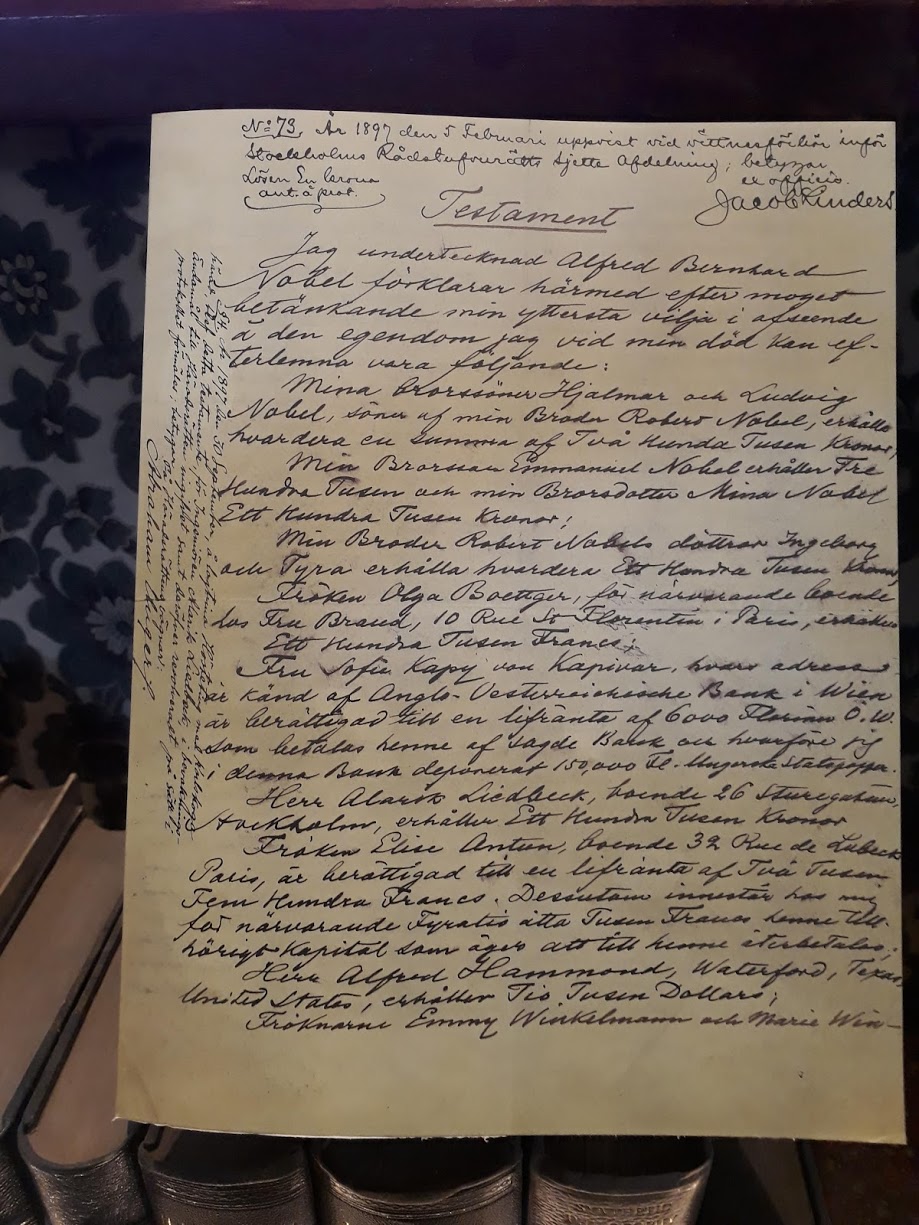 Nobelovský testament
Proces výběru
NC za fyziku a za chemii  – je udělována švédskou Královskou akademií věd

NC za fyziologii nebo lékařství –je udělována institutem Karolinska

 NC za literaturu – udělována Švédskou akademií
   
 NC za mír – udělována komisí norského parlamentu a dalšími institucemi
Prestiž Nobelových cen pramení ze seriózního výběru aspirantů.  Počet kandidátů o každou z cen se běžně pohybuje mezi 100 až 250 nominanty.

Nominace jsou podávány laureáty Nobelovy ceny a dalšími vědci. Instituce i jednotliví navrhovatelé vypracovávají písemný dokument, v němž podrobně popisují důvody, zásluhy a  vhodnost svého kandidáta.
 
Návrhy musí být předloženy do 31. ledna roku před udělením.
https://www.nobelprize.org/prizes/lists/all-nobel-prizes/
[Speaker Notes: S oceněním je spojena medaile, diplom a peněžní odměna, která činí (v roce 2011) deset milionů švédských korun (asi 27 milionů českých korun). Pokud cenu sdílí dva nebo tři laureáti (což je maximální možný počet), rozdělí si částku mezi sebou.
Cenu uděluje Švédská královská akademie věd, jejímiž členy je 350 švédských a 164 zahraničních vědců. Od roku 1901 do roku 2010, bylo uděleno celkem 104 cen. Jako první ji v roce 1901 získal Wilhelm Conrad Röntgen za objev paprsků, které přinesly průlom v medicíně.]
Nobelovky za fyziku
První Nobelova cena za fyziku byla udělena Wilhelmovi Röntgenovi   jako 	„uznání mimořádných zásluh, které  měl pro objev pozoruhodných paprsků, jež po něm byly pojmenovány“ v roce 1901. 

V průběhu let  cenu za fyziku získala řada významných osob do dnešního dne celkem 107 cen.
Cena nebyla výjimečně udělena v letech 1916, 1931, 1934, 1940, 1941 a 1942.

 Až do roku 2019 ji získalo přes 210 vědců.

 Ocenění může v jednom roce získat několik lidí (nejvýše však tři). 

Letošní Nobelovu cenu za získali Američan kanadského původu James Peebles a Švýcaři Michel Mayor a Didier Queloz
Wilhelm Conrad Röntgen,
1901 Nobel Prize winner in atomic physics, x-rays
https://cs.wikipedia.org/wiki/Kategorie:Nositel%C3%A9_Nobelovy_ceny_za_fyziku
[Speaker Notes: Nobelovu cenu za fyziku doposud získalo 210 laureátů, přičemž pouze 3 z nich byly ženy. V chemii to byly 4 vědkyně ze 178 oceněných. Jen o málo lépe jsou na tom ženy-nobelistky v lékařství, kterých bylo doposud 12 z 216 oceněných]
Astrofyzika v zrcadle Nobelových cen
Victor Franz Hess za objev kosmického záření

   Hans Albrecht Bethe za teorii jaderných reakcí, za objevy týkající se energetiky 	hvězd

1974    Sir Martin Ryle a Antony Hewish za výzkum v oblasti rádiové astrofyziky: 
             Ryle za techniku aperturové syntézy, Hewish za objevy pulsarů

1983    Subrahmanyan Chandrasekhar za teorii procesů důležitých pro strukturu a vývoj 	hvězd
             William Alfred Fowler za výzkum jaderných reakcí důležitých pro vývoj prvků ve 	vesmíru


2002   Raymond Davis a Masatoši Košiba za průkopnickou detekci kosmických neutrin
             Riccardo Giacconi za příspěvky k astrofyzice, které vedly k objevu kosmických  RTG 	zdrojů

2015     Takaaki Kadžita a Arthur B. McDonald za objev oscilace neutrin, který dokazuje, že  	neutrina 	mají hmotnost
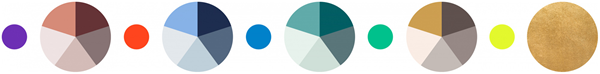 Hvězdné okamžiky kosmologie
1917   A. Einstein: statický vesmír
1917   W.de Sitter: stacionární vesmír
1922    A. A. Fridman: nestacionární modely
1929    E. Hubble: objev červeného posuvu
1946    G. Gamow: vznik lehkých prvků
1964    A. Penzias, R. Wilson: reliktní záření
cca 2006:     Λ-CDM(cold dark matter) model
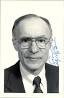 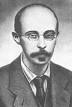 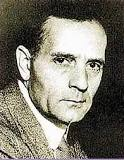 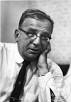 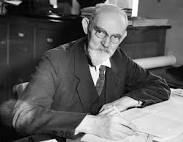 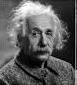 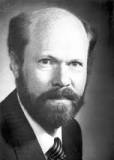 Kosmologie v zrcadle Nobelových cen
1978  Arno A. Penzias, Robert W. Wilson
    	za objev kosmického mikrovlnného reliktního záření

1993  Russell A.Hulse a Joseph H.Taylor za objev nového typu pulsaru, 	který otevřel 	možnosti pro studium gravitace


2006  John C. Mather, George F. Smoot 
   	za objev jeho černotělesové povahy a anizotropie

2011  Saul Pearlmutter, Brian P. Schmidt, Adam C.Riess 
   	za objev zrychlujícího se rozpínání vesmíru odhalený pozorováním 	vzdálených supernov

  Rainer Weiss, Barry Barish a Kip Thorne za rozhodující příspěvek k   	detektoru LIGO a pozorování gravitačních vln

2019  James Peebles, Michel Mayor a Didier Queloz
    	za teoretické objevy v kosmologii,  za objevy exoplanet
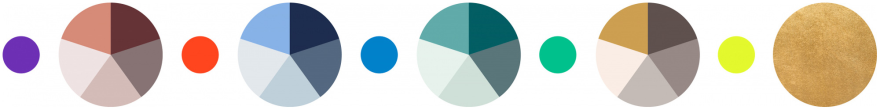 1978       Arno A. Penzias, Robert W. Wilson
                NC za objev „všudypřítomného“ reliktního záření
Reliktní záření 
(CMB – Cosmic Microwave Background) - průhled do raných fází vývoje vesmíru.
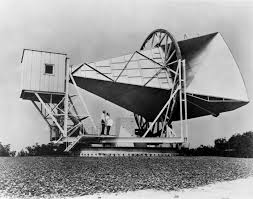 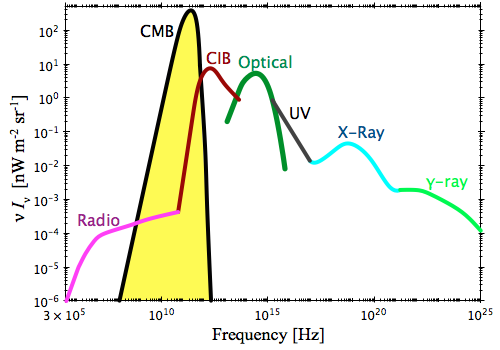 10
Zpřesňování detekce CMB
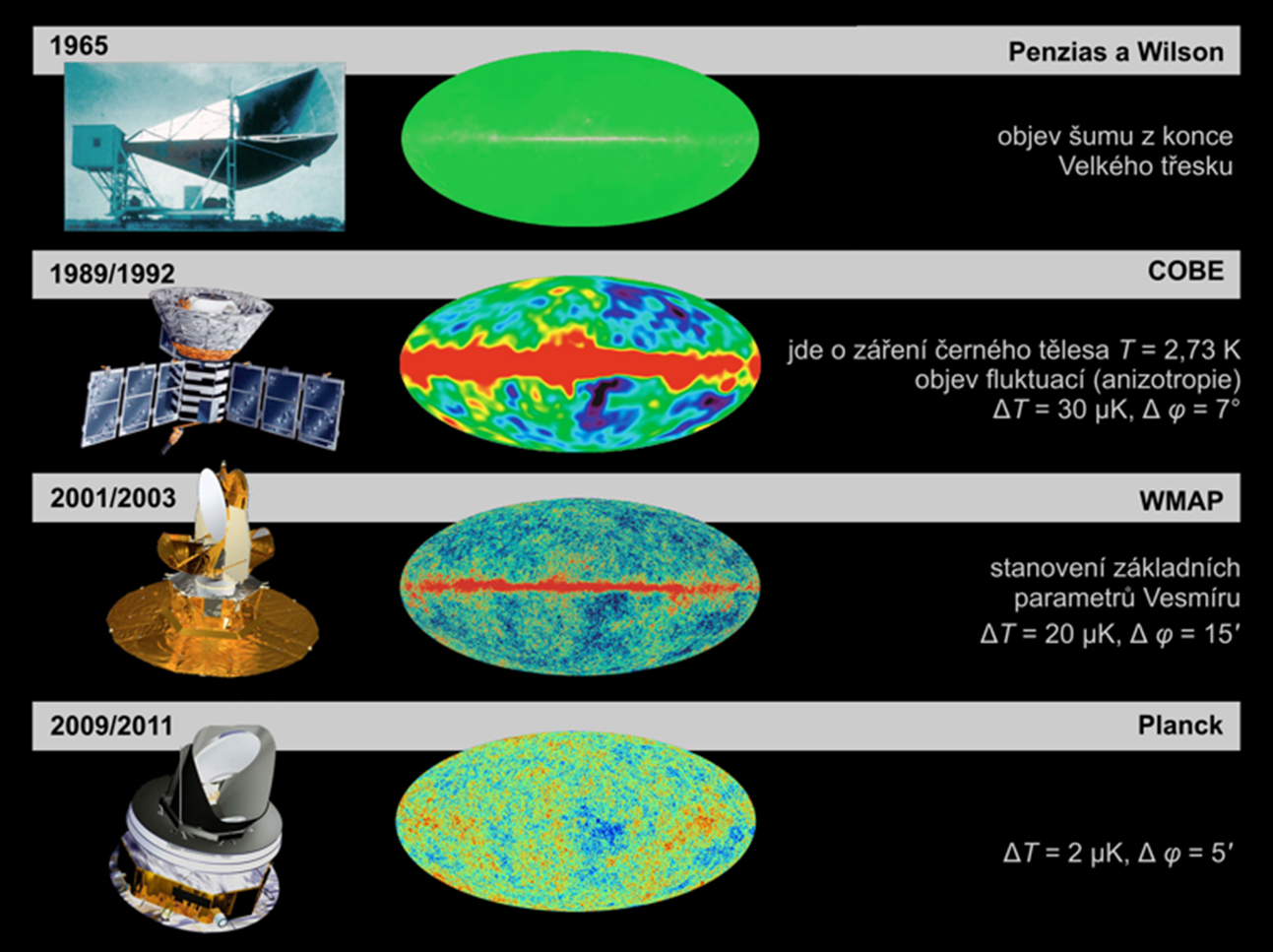 11
1993   R. A.Hulse a  J.H.Taylor  - objev nového typu pulsaru, který otevřel možnosti pro studium gravitace
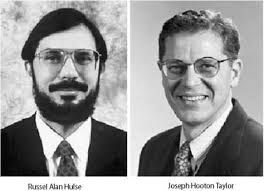 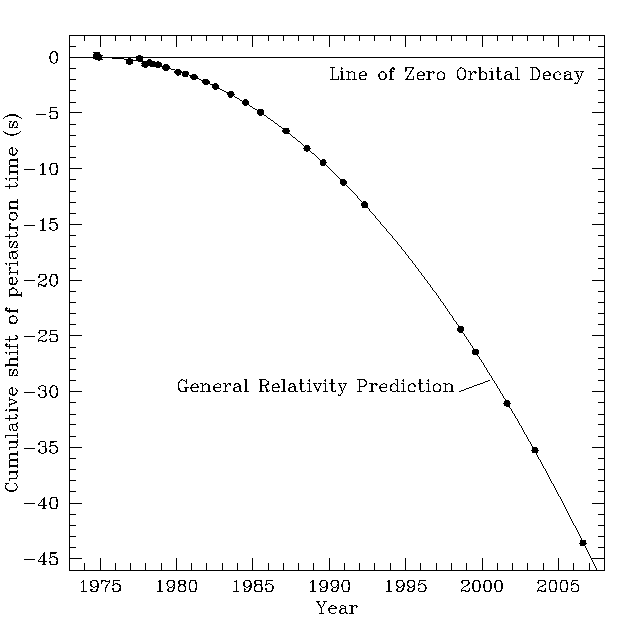 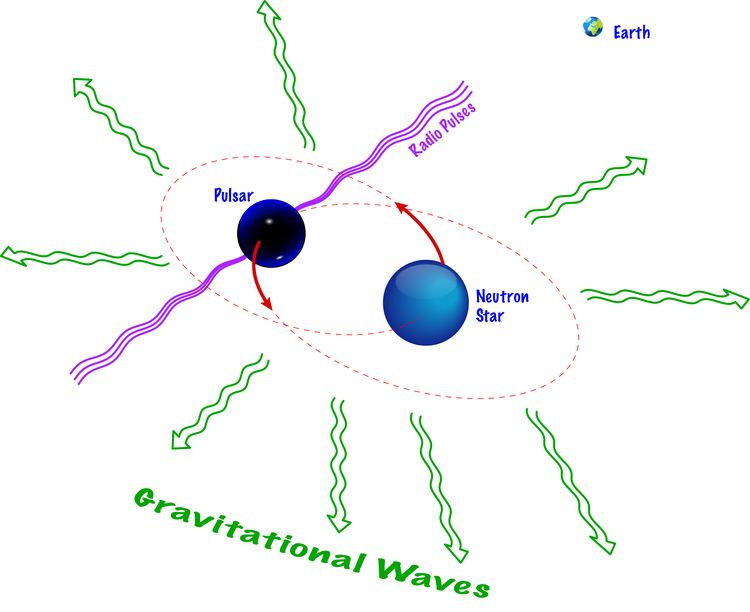 https://alchetron.com/Hulse%E2%80%93Taylor-binary
2006   J.C. Mather, G.F. Smoot 
     objev černotělesové povahy reliktního záření a jeho anizotropie
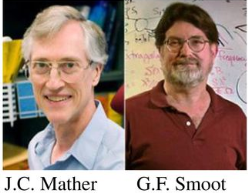 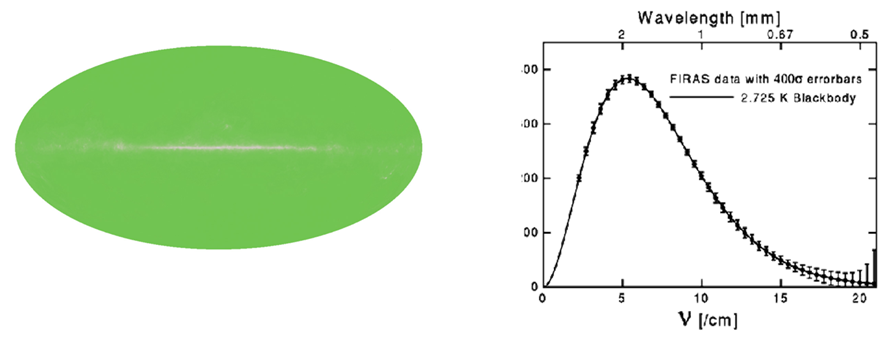 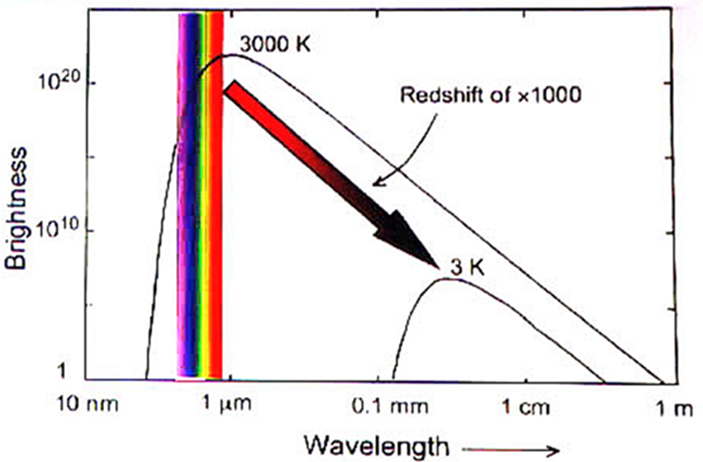 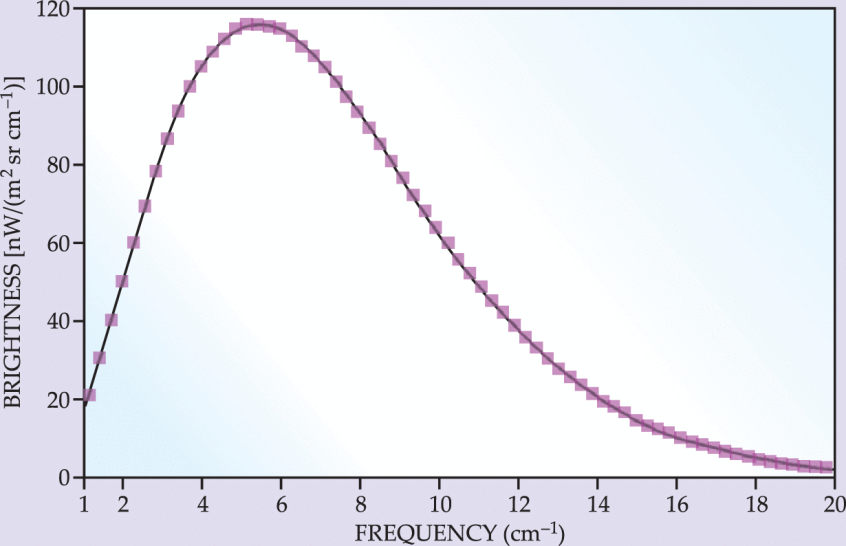 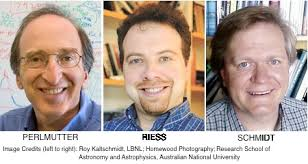 2011  S.Pearlmutter, B.P. Schmidt, A.C.Riess 
 objev zrychlujícího se rozpínání vesmíru odhalený 
    			      pozorováním vzdálených supernov
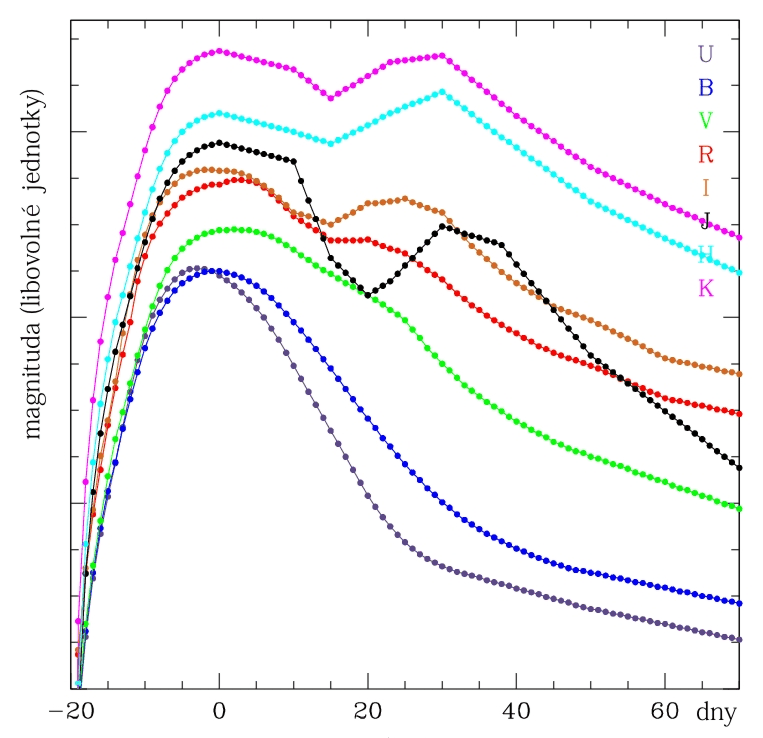 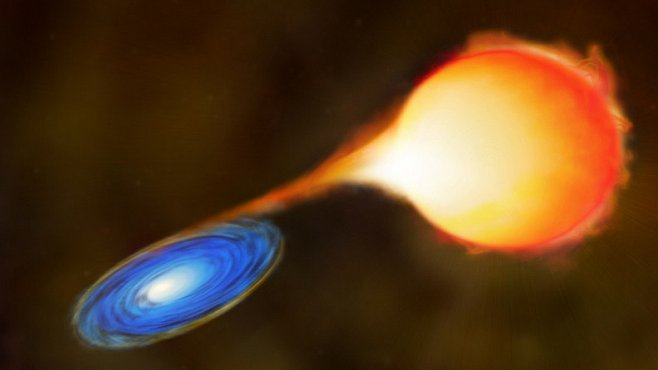 Světelná křivka supernovy Ia v různých spektrálních oborech od ultrafialového (U) až po radiový (K). Zdroj: Petr Nugent.
2017 	R. Weiss, B.Barish a K.Thorne za rozhodující příspěvek 
		k detekci gravitačních vln  - LIGO
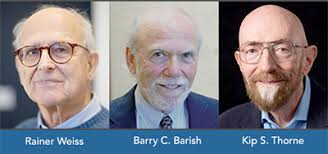 11. 2. 2016
14.9.2015
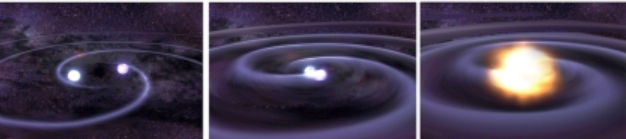 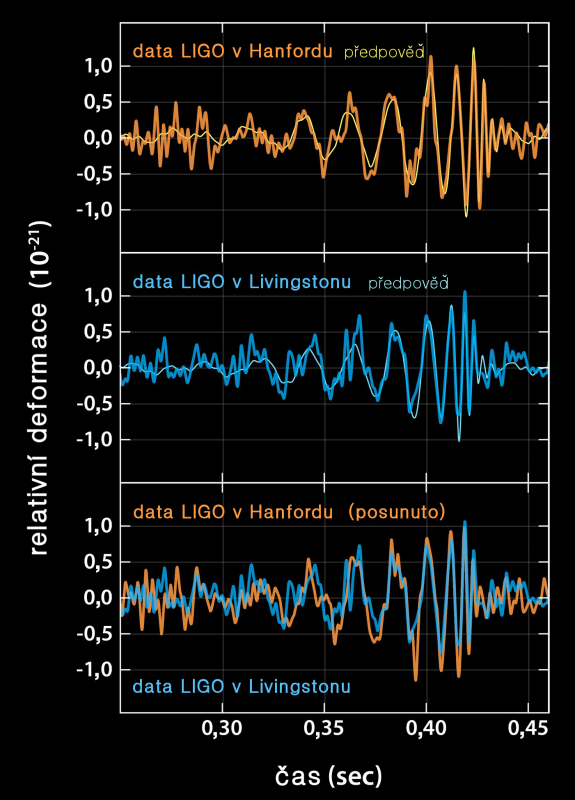 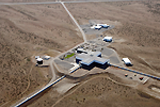 Hanford
3200 km.
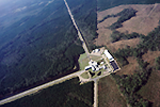 Livingstone
2019     James Peebles, Michel Mayor a Didier Queloz
     	teoretické objevy v kosmologii a objevy exoplanet
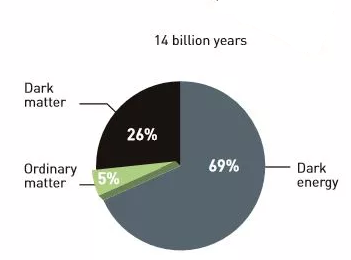 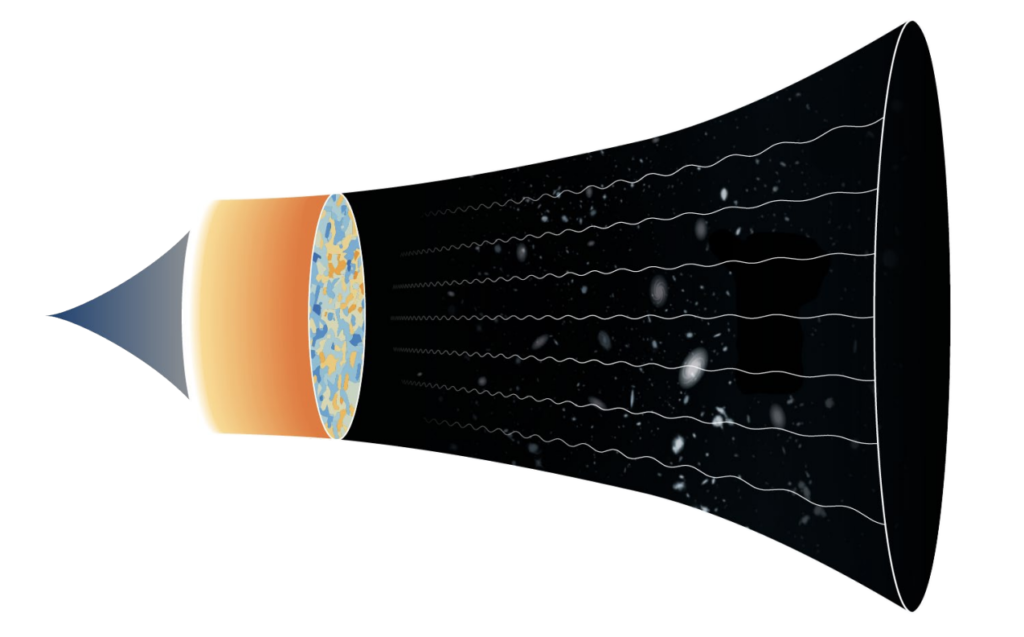 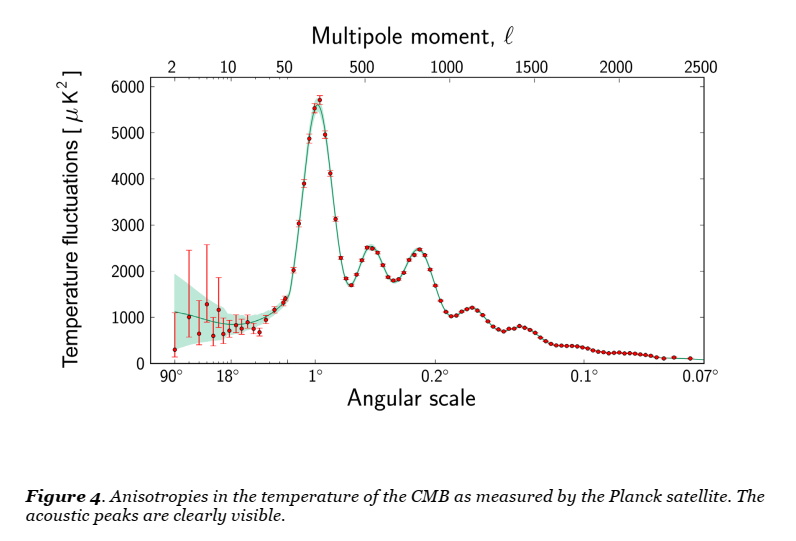 DIAGRAM 5-75-20
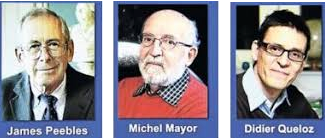 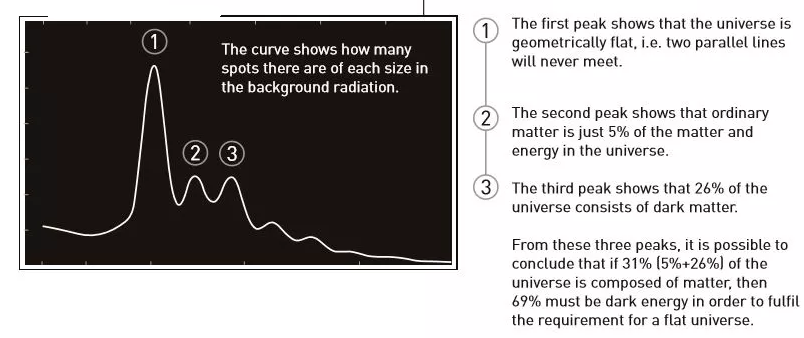 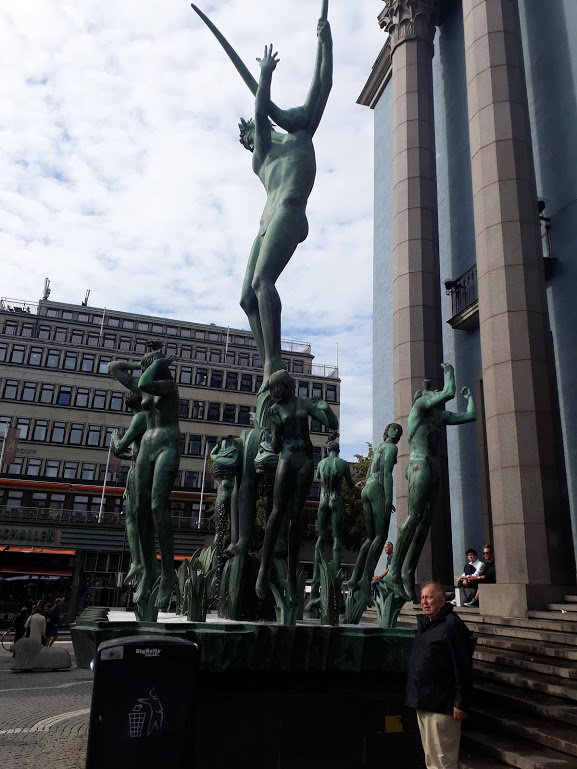 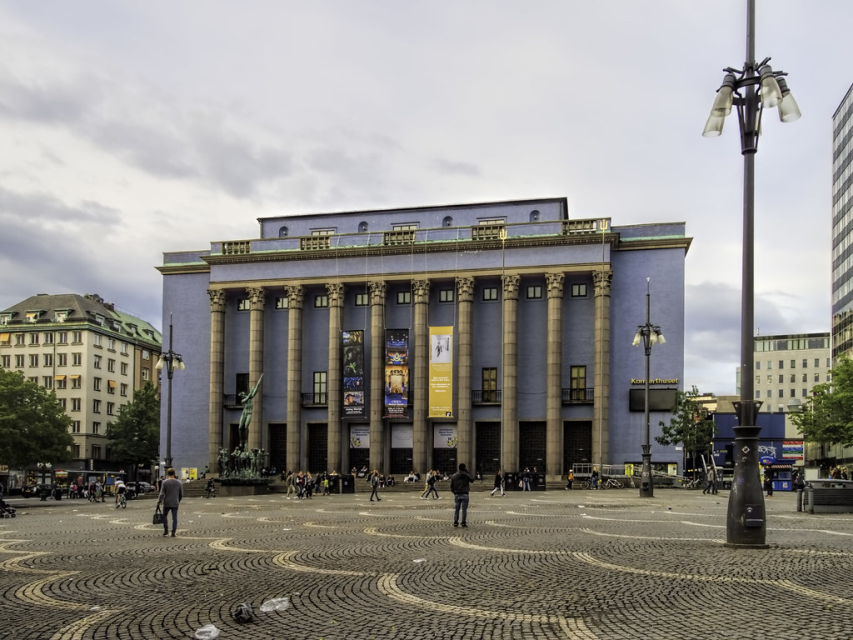 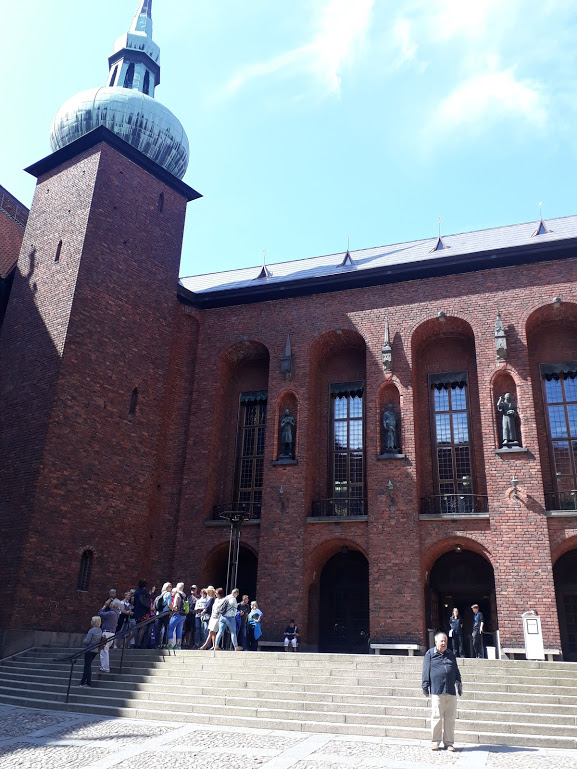 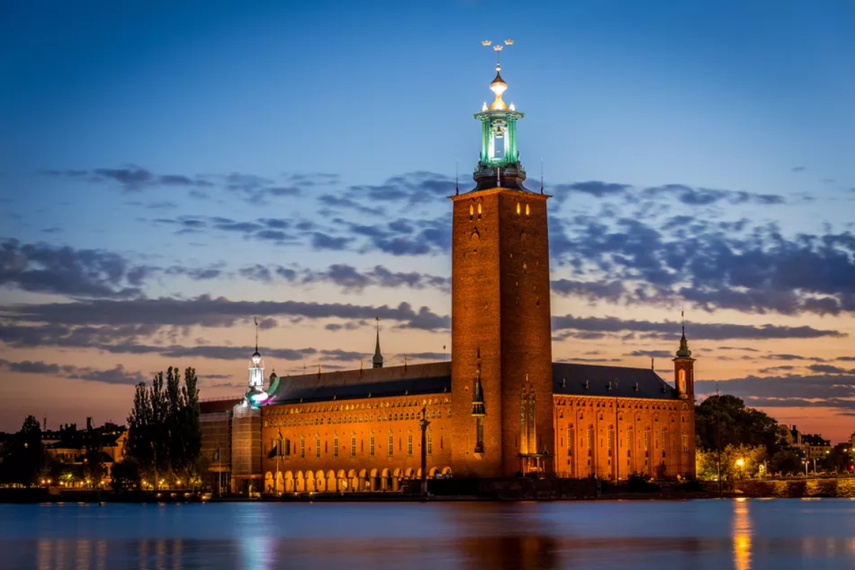 Od roku 1902 je většina cen předávána švédským králem  vždy 10. prosince, v den výročí Nobelovy smrti, 
ve Stockholmu; Nobelova cena za mír je ve stejný den předávána na ceremoniálu v Oslu.
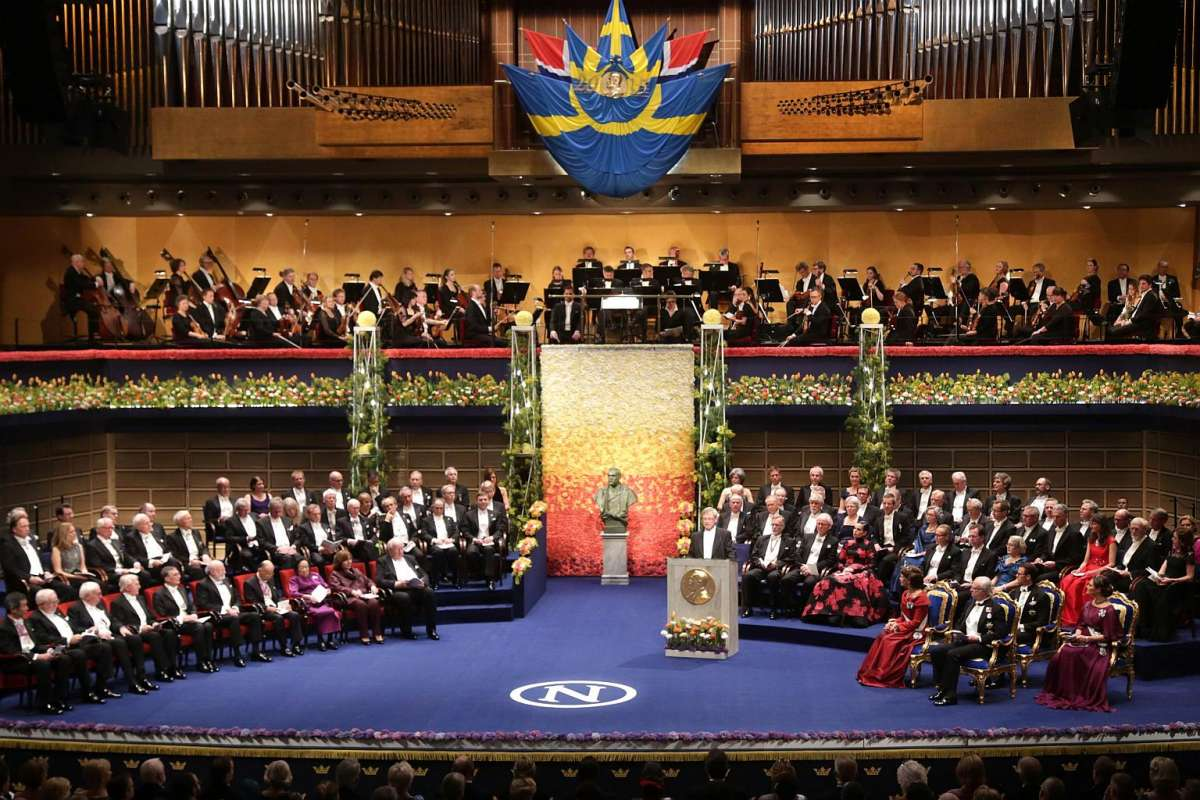 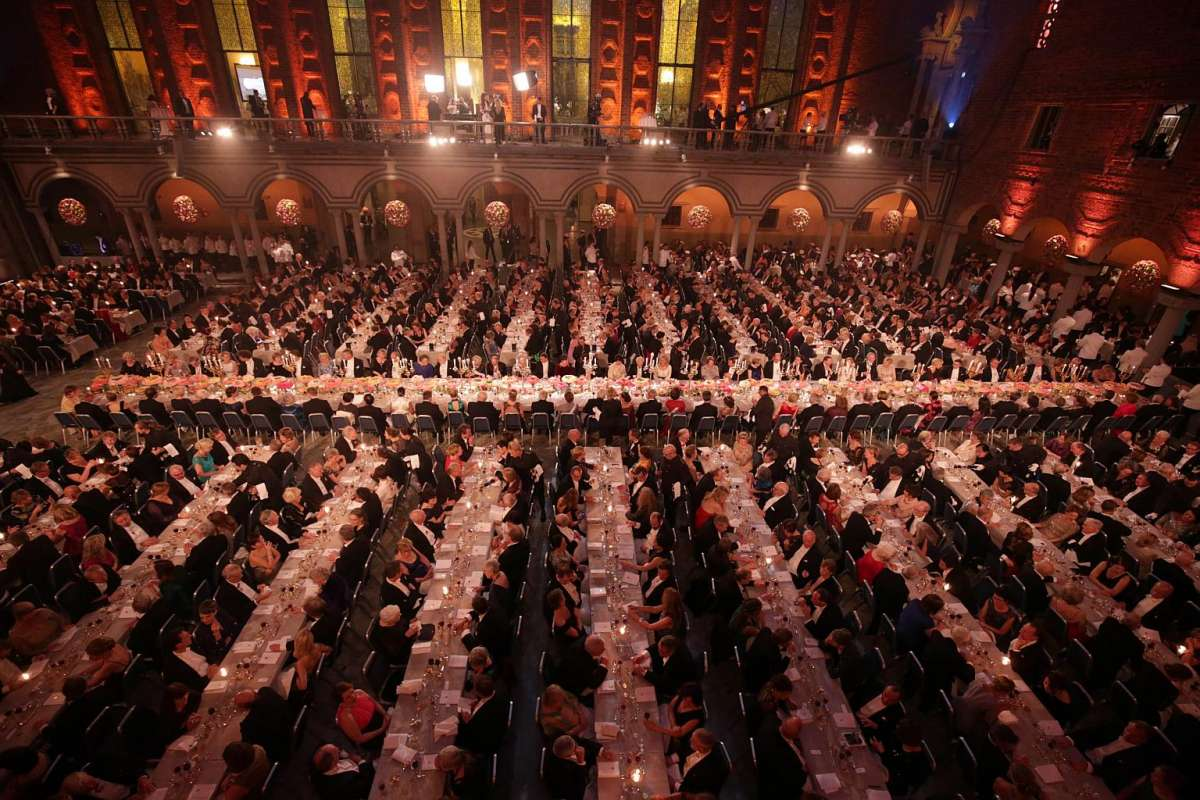 Nobelisté a hosté se účastní slavnostní večeře na radnici ve Stockholmu
[Speaker Notes: Nobelisté a hosté se účastní po ceremoniálu Nobelovy ceny slavnostní večeře na radnici ve Stockholmu]
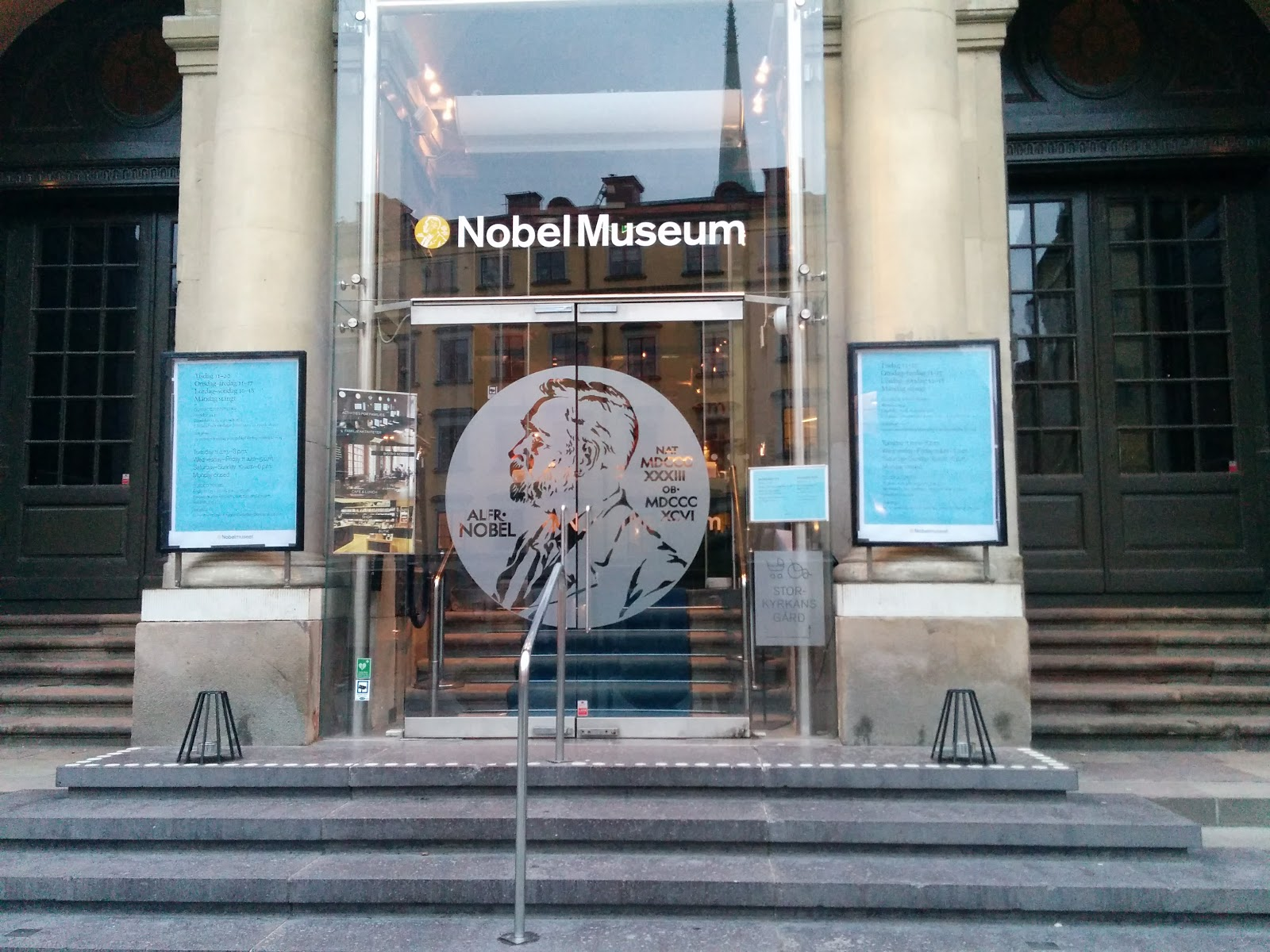 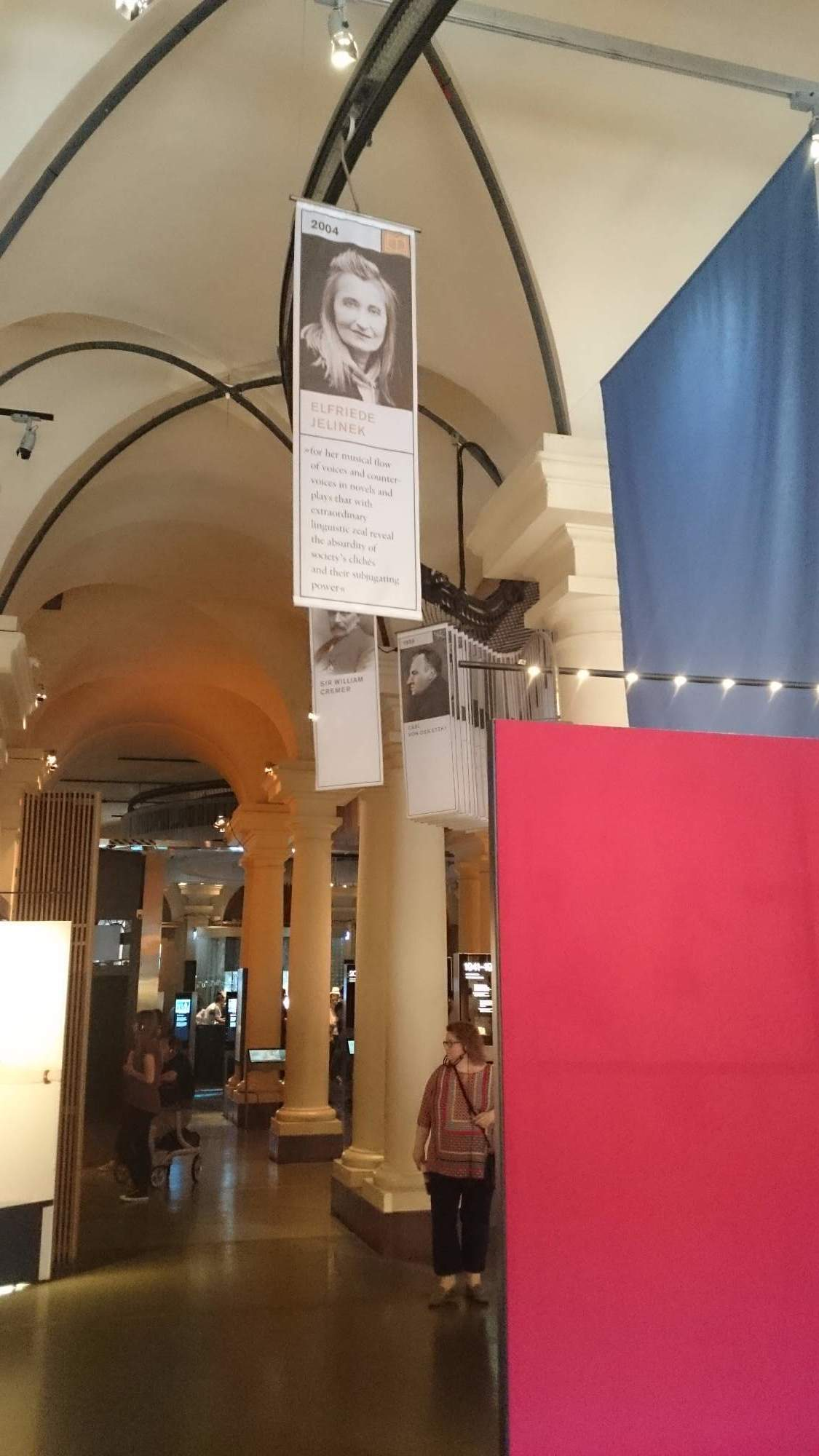 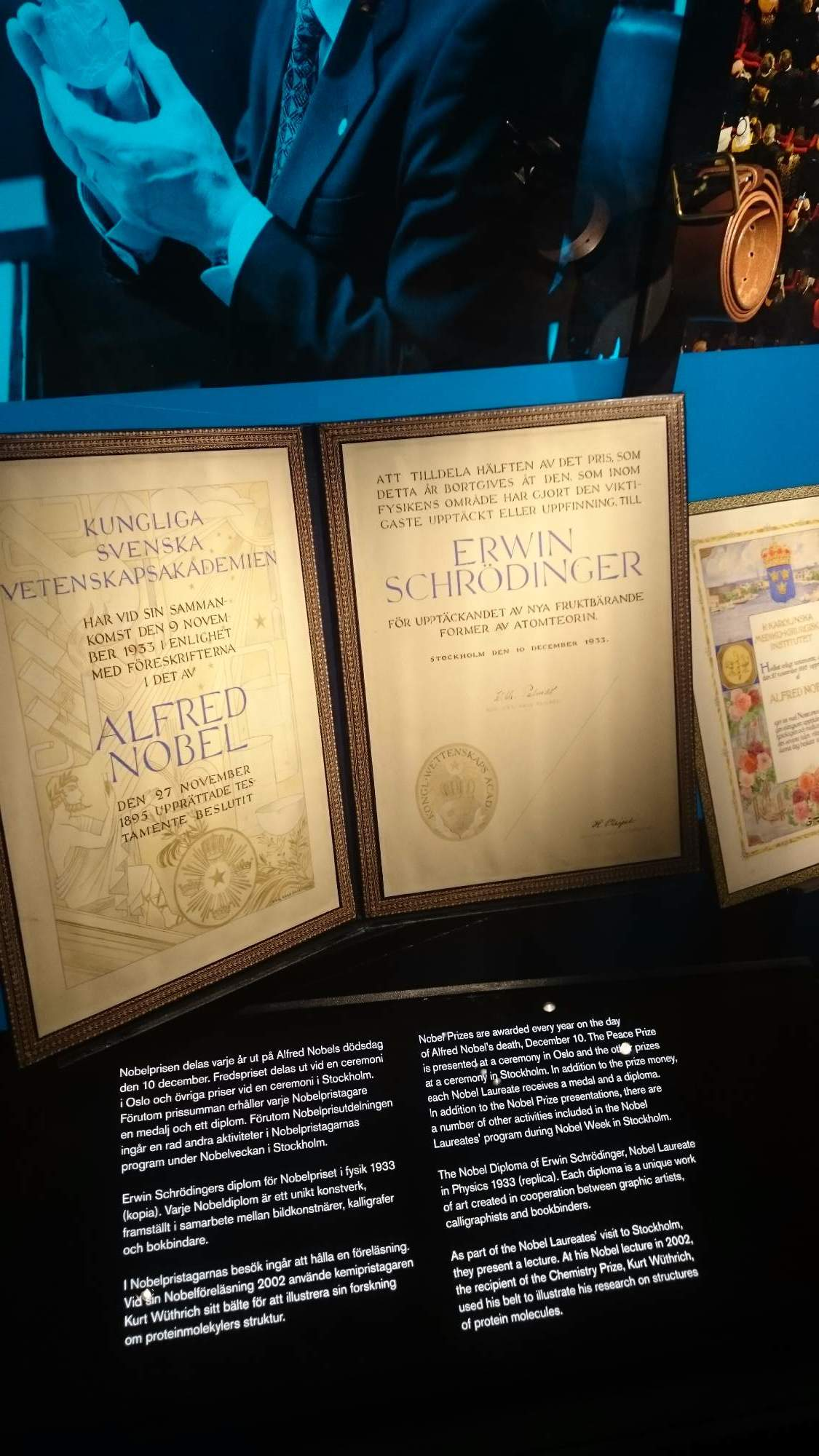 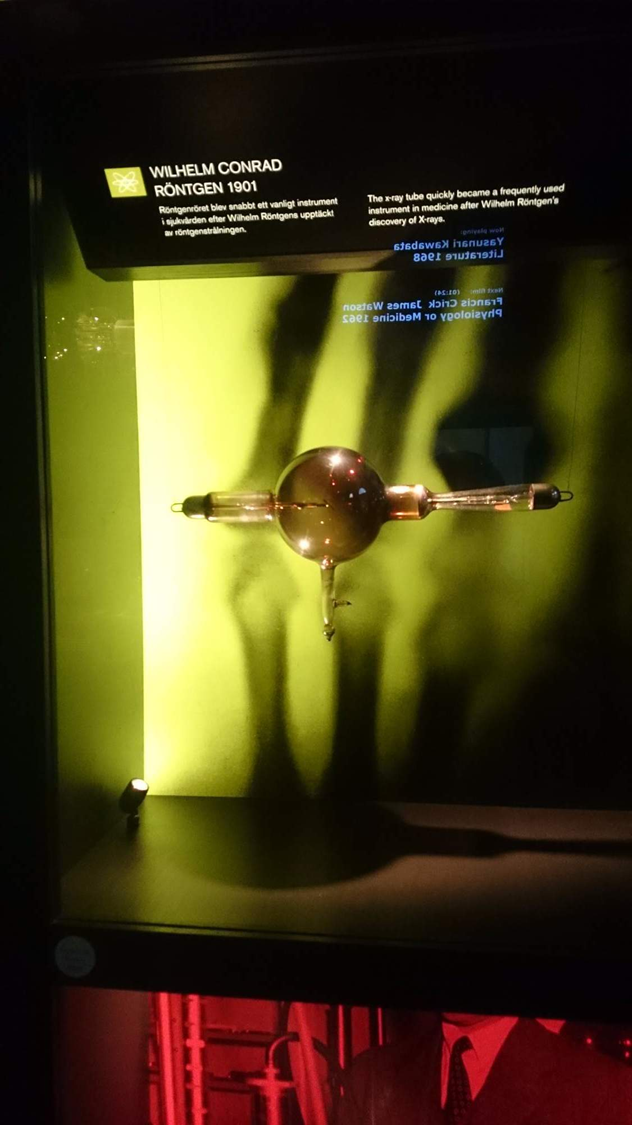 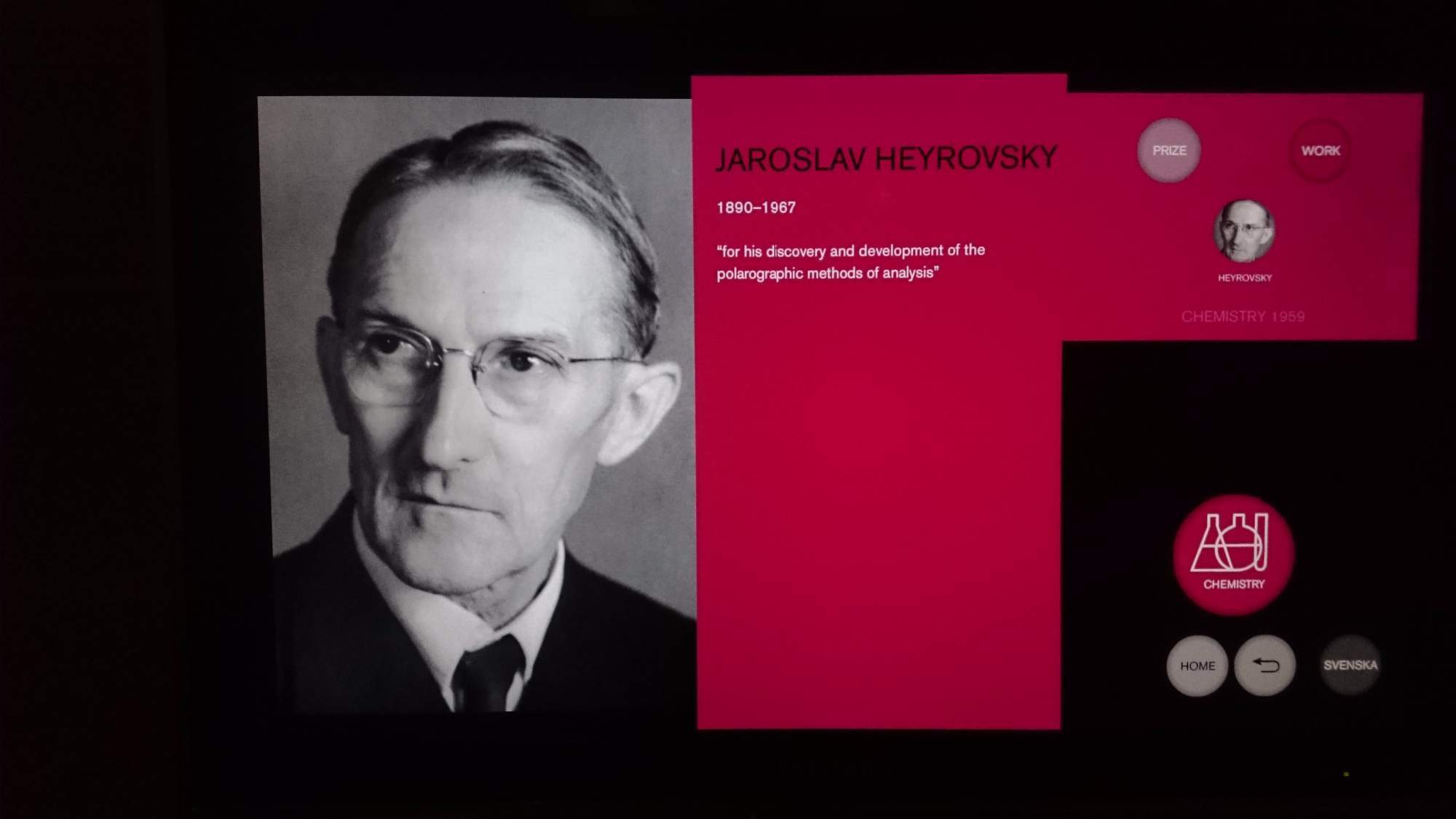 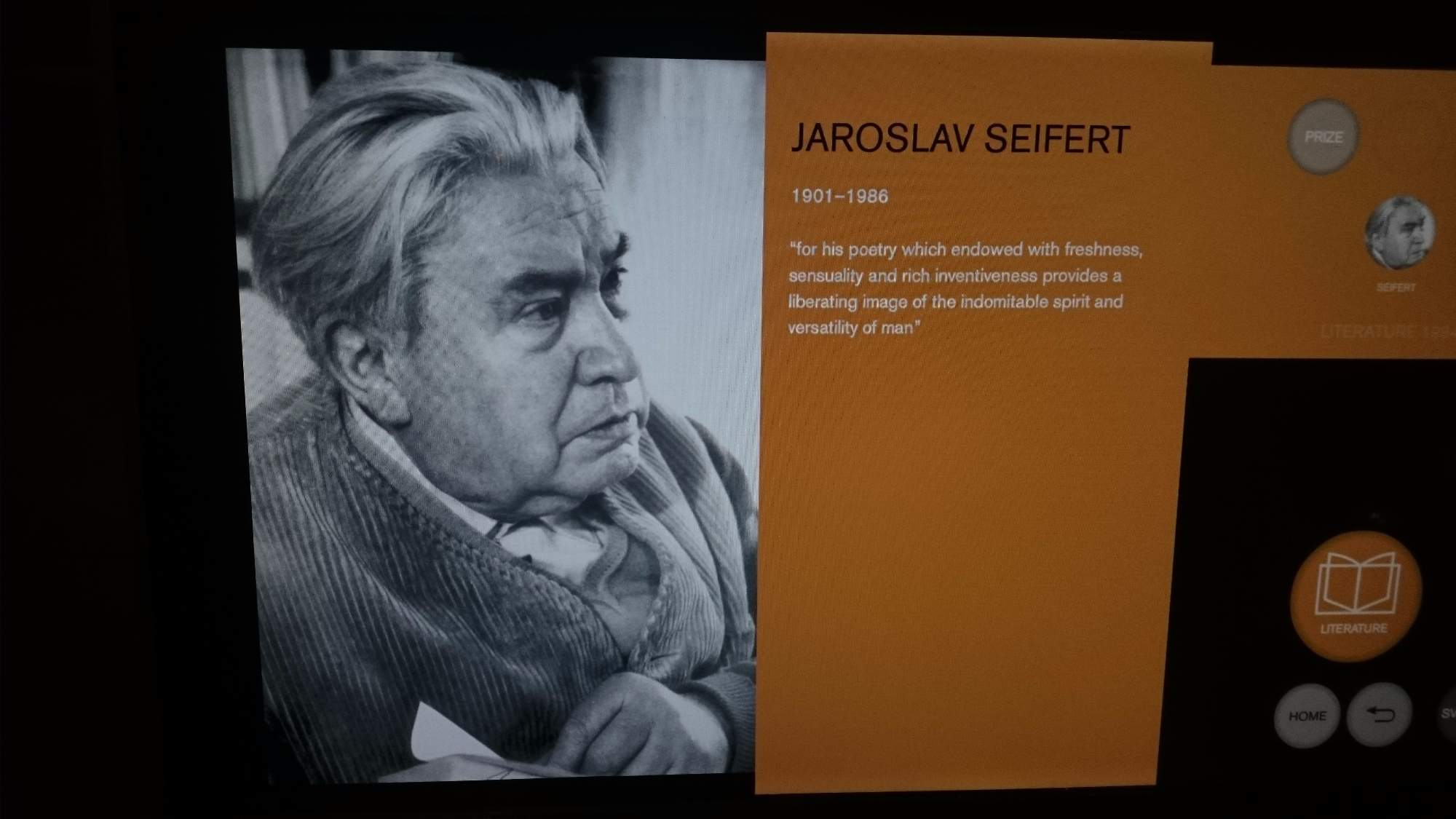 Chlapec a hvězdy
Halleyova kometa
Hvězdy nad Rajskou zahradou
[Speaker Notes: Chlapec a hvězdy
Halleyova kometa
Hvězdy nad Rajskou zahradou]
HALLEYOVA KOMETA
Jaroslav Seifert
Neviděl jsem v té chvilce nic,
      jen samá cizí záda,
ale hlavy pod klobouky prudce se pohnuly. 
Ulice byla plná.

Byl bych se vydrápal nejraděj po prstech 
na holou zeď,
      jako to zkoušejí pijáci éteru, 
ale vtom se chopila mé ruky
      ženská ruka, 
udělal jsem pár kroků, 
a přede mnou se otevřely hlubiny, 
kterým se říká nebe.

Věže katedrály dole na obzoru
      byly jako vystřižené 
z matného staniolu, 
ale vysoko nad nimi se potápěly hvězdy.
Támhle je! Už ji vidíš?
      Ano, vidím!
V chomáčcích jisker, které nehasly, 
hvězda se nenávratně ztrácela.

Byla sladká jarní noc
      po půli května,
vlahý vzduch se vzedmul vůněmi 
a já ho vdechoval
      i s prachem hvězd. 

Když jednou v létě jsem si při voněl
      — tehdy jen pokradmu — 
k vysokým liliím 
— prodávali je u nás na trhu v kuchyňské konvi —, kdekdo se mi pak smál. 
Na tváři také měl jsem zlatý pyl.